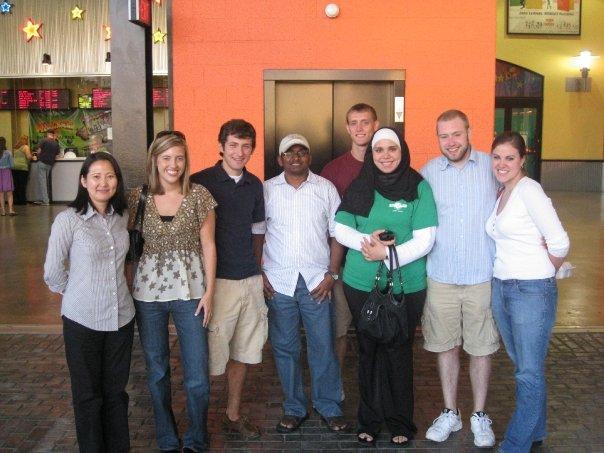 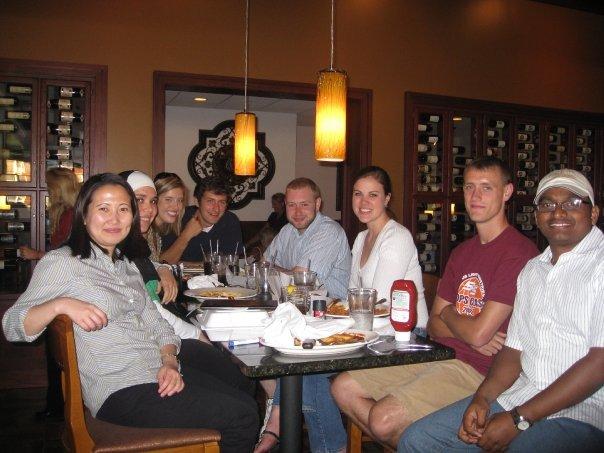 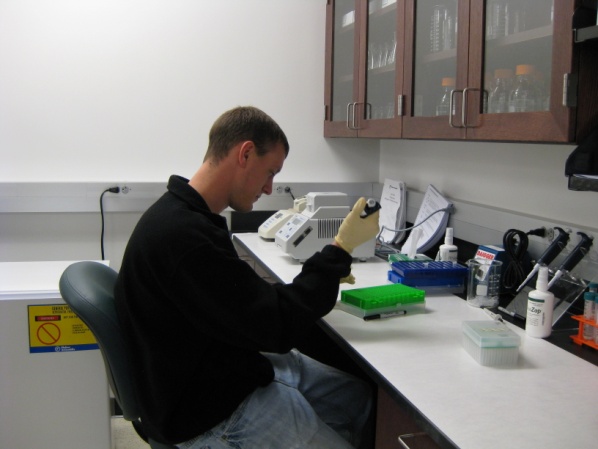 Wang Group
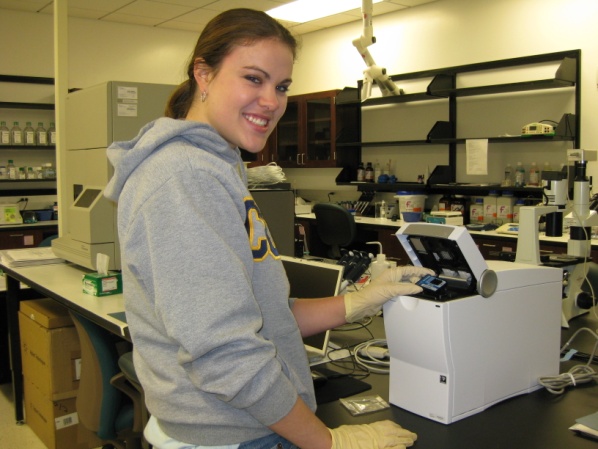 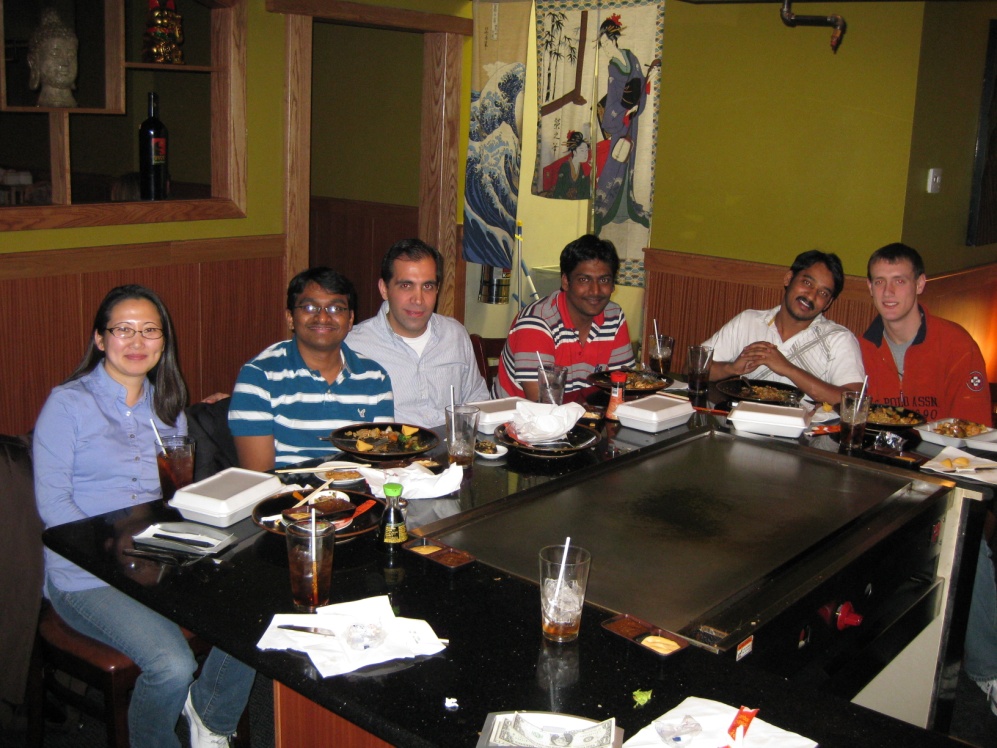 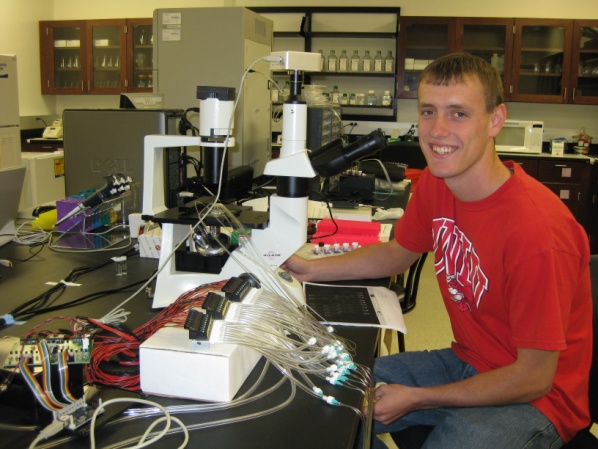 Project 1. RNA Structural Determination
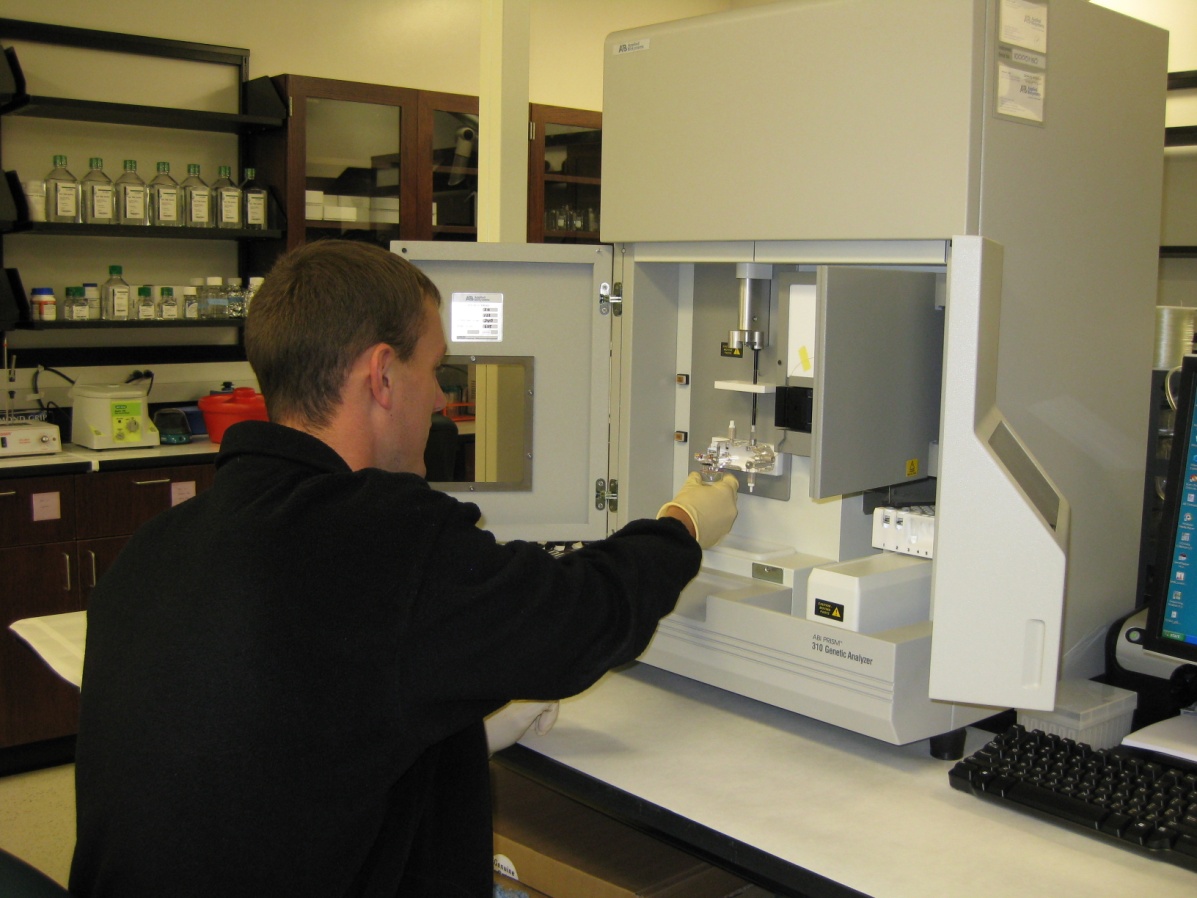 RNA structural analysis at single nucleotide resolution using selective 2’-hydroxyl acylation analyzed by primer extension (SHAPE)
Project 2. Lab-on-a-Chip
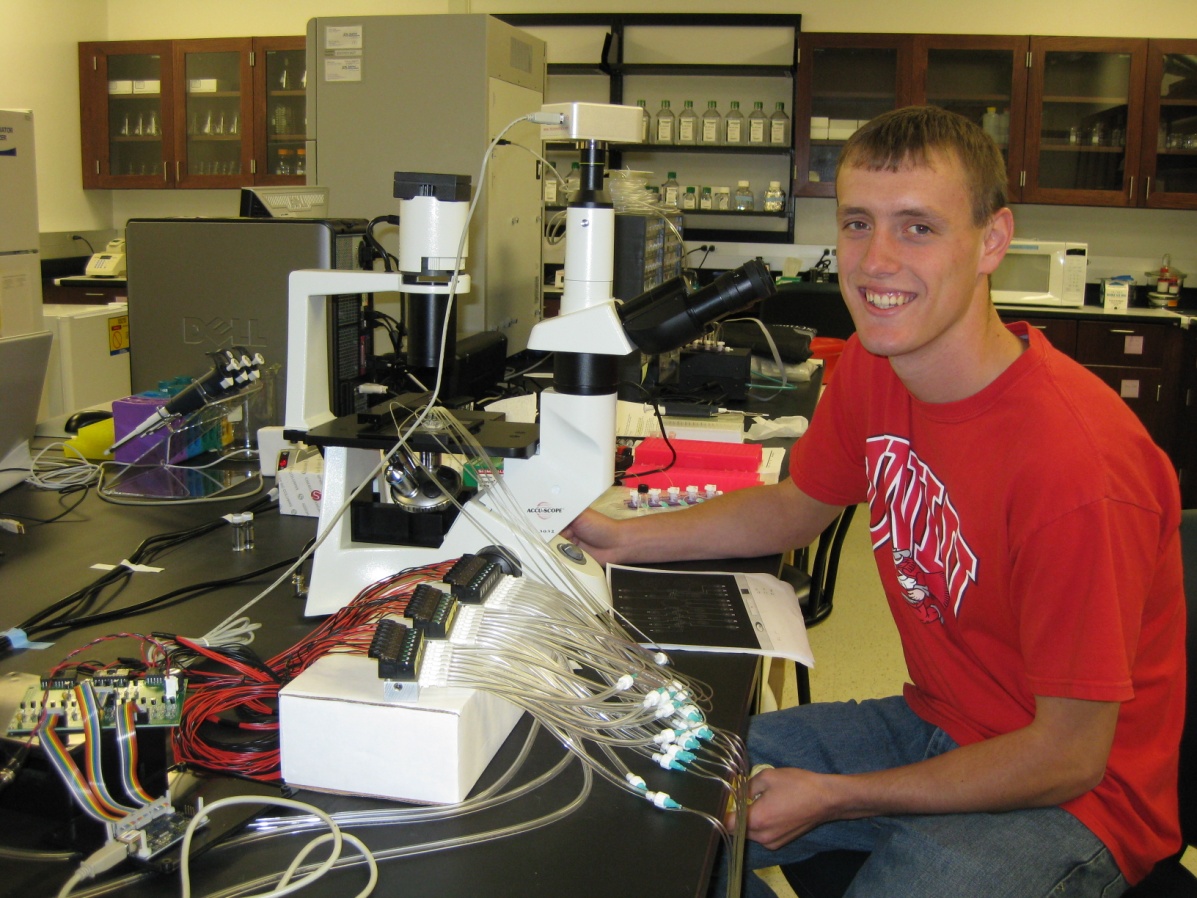 Design and develop microfluidic devices for miniaturized and automatic RNA structural analysis, cell culture, and biosensing
Project 3. RNA Nanotechnology
Design and develop static RNA nanoarchitectures and mobile nanomachines for biosensors and related applications